Центральное управление Федеральной службы по экологическому, 
технологическому и атомному надзору
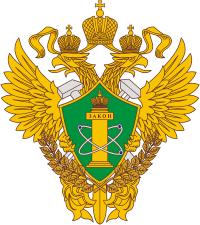 Организация работы по оценке обеспечения готовности к отопительному периоду 2025–2026 годов
27 мая 2025 г.
г. Иваново
Изменения в Федеральном законе «О теплоснабжении» № ФЗ-190
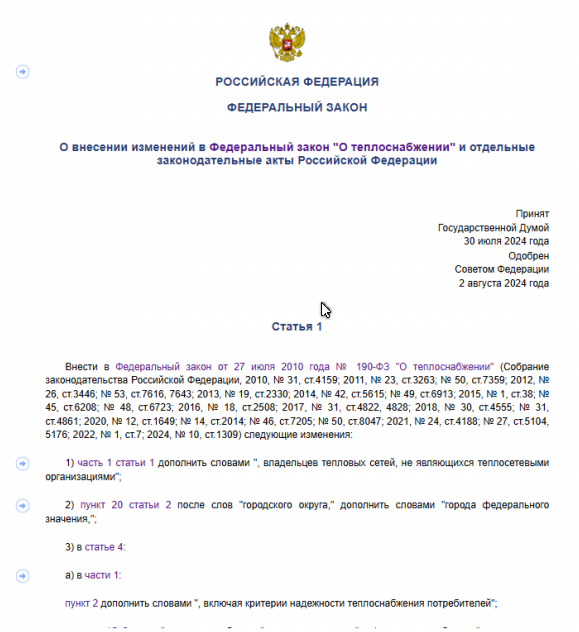 С 1 марта 2025 вступили в силу изменения в Закон № 190–ФЗ «О теплоснабжении», в части обеспечения готовности к отопительному периоду.
Изменена статья 20 
Конкретизирован круг лиц, подлежащих оценке обеспечения готовности к отопительному периоду;
Изменен состав комиссий уполномоченных органов по оценке обеспечения готовности к отопительному периоду;
Включена в перечень основных вопросов при оценке обеспечения готовности к отопительному периоду муниципального образования проверка наличия утвержденной актуализированной схемы теплоснабжения;
Порядок (план) действий по ликвидации последствий аварийных ситуаций в сфере теплоснабжения в муниципальном образовании должен быть согласован с органами государственной и исполнительной власти субъекта Российской Федерации, осуществляющими полномочия по государственному регулированию и контролю в сфере теплоснабжения, водоснабжения и водотведения, газоснабжения и др. 
Предусмотрена административная ответственность за неустранение выявленных нарушений, указанных в акте, содержащем оценку обеспечения готовности к отопительному периоду, в установленные сроки
2
Изменение Правил обеспечения готовности к отопительному периоду в 2025–2026 годах
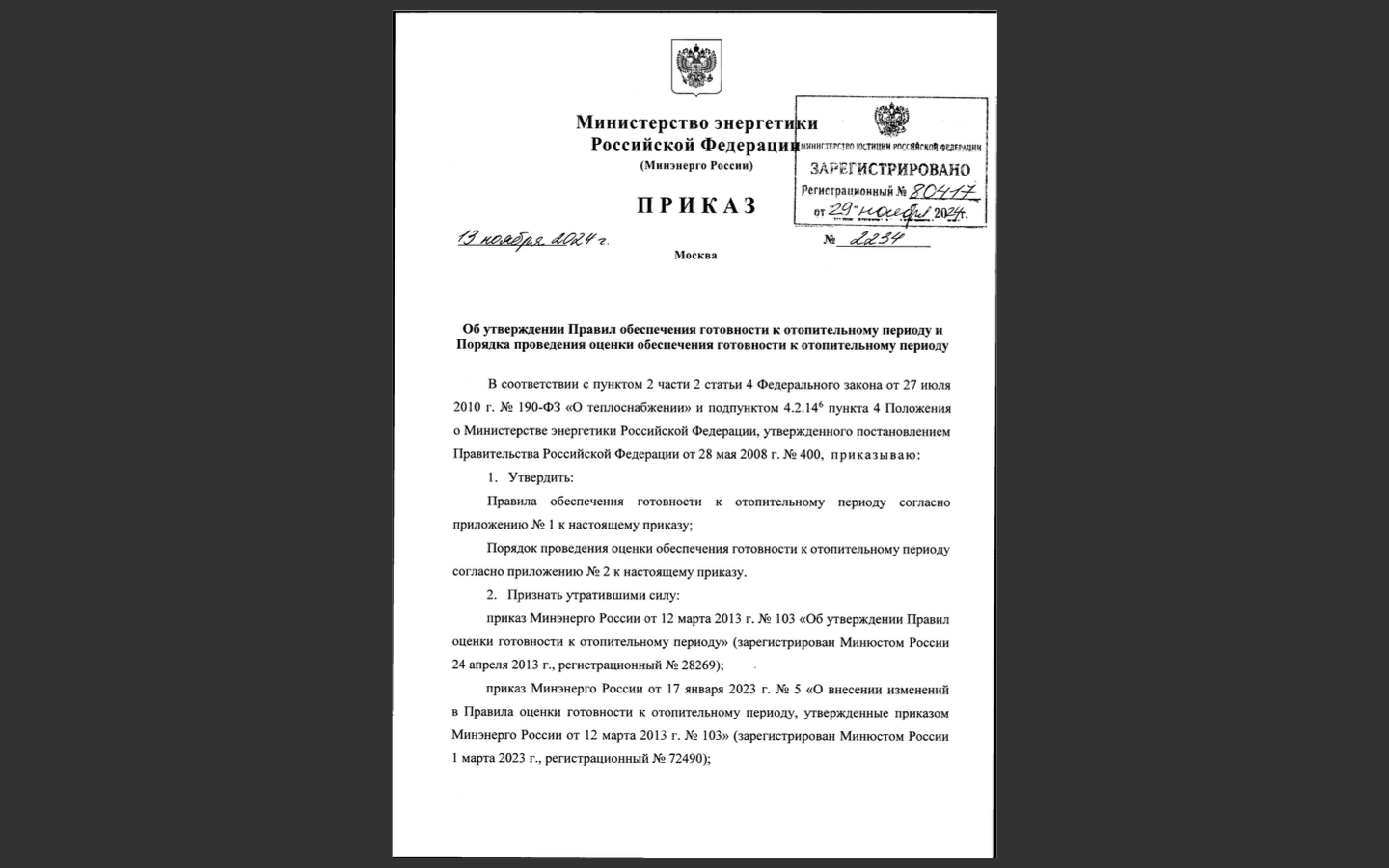 Приказ Минэнерго России от 12.03.2013 № 103 
«Об утверждении Правил оценки готовности к отопительному периоду» 
признан утратившим силу
Приказ Минэнерго РФ от 13.11.2024 № 2234 
«Об утверждении Правил обеспечения готовности к отопительному периоду и Порядка проведения оценки обеспечения готовности к отопительному периоду»
Порядок оценки обеспечения готовности устанавливает правила проведения уполномоченными органами оценки обеспечения готовности к отопительному периоду.
Установлены требования к содержанию порядка (плана) действий по ликвидации последствий аварийных ситуаций в сфере теплоснабжения в муниципальном образовании (в том числе с применением электронного моделирования аварийных ситуаций);
Для каждой категории лиц, в отношении которых проводится оценка обеспечения их готовности к отопительному периоду, установлены конкретные документы, подтверждающие выполнение требований Правил обеспечения готовности, с указанием конкретных пунктов нормативных правовых актов в сфере теплоснабжения и промышленной безопасности.
3
Подготовка к отопительному периоду
Начало этапа – текущий отопительный период
Разработка и утверждение плана подготовки к отопительному периоду
Требование обязательно для:
Теплоснабжающих организаций и теплосетевых организаций.
Управляющих организаций, а также товариществ собственников жилья, жилищных кооперативов, жилищно-строительных кооперативов или иных специализированных потребительских кооперативов при условии осуществления ими деятельности по управлению многоквартирными  домами;
Владельцев тепловых сетей, которые не являются теплосетевыми организациями;
Лиц, с которыми заключены договоры оказания услуг по содержанию и (или) выполнению работ по ремонту общего имущества в целях надлежащего содержания и (или) ремонта внутридомовой системы отопления в многоквартирном доме, или председателя совета многоквартирного дома в случае, если собственниками помещений в многоквартирном доме не принято решение о заключении таких договоров, или муниципальными образованиями в случае, если способ управления многоквартирным домом не выбран или выбранный способ управления не реализован, - в части теплопотребляющих установок, инженерных коммуникаций (в том числе тепловые сети при наличии таких сетей) и иного общедомового имущества, обслуживающего более одного жилого и (или) нежилого помещения в многоквартирном доме (в том числе котельные, бойлерные, элеваторные узлы), обязанность по содержанию и (или) техническому обслуживанию, и (или) ремонту, и (или) эксплуатации которого возложена на соответствующих лиц договором либо требованиями жилищного законодательства
4
Требования к содержанию плана подготовки к отопительному периоду
Требование обязательно для:
План подготовки к отопительному периоду должен содержать организационные и технические мероприятия, предусмотренные пунктами 9 - 11 Правил обеспечения готовности, с указанием сроков их выполнения, включающие в том числе мероприятия, направленные на устранение проблем, выявленных по результатам анализа прохождения предыдущих трех отопительных периодов, произошедших аварийных ситуаций при теплоснабжении в прошлые три отопительных периода.
Кроме того, в целях синхронизации сроков выполнения работ и мероприятий, требующих отключения горячего водоснабжения, заполнения теплопотребляющих установок и тепловых сетей сетевой водой после выполнения ремонтных работ, указанный план должен согласовываться с единой теплоснабжающей организацией.
План подготовки к отопительному периоду разрабатывается и утверждается ежегодно.
5
Разработка и утверждение плана подготовки к отопительному периоду
Лица, которые могут принять решение о разработке плана подготовки к отопительному периоду:
Муниципальные образования;.
Потребители тепловой энергии

Потребители тепловой энергии обязаны выполнять мероприятия плана подготовки к отопительному периоду единой теплоснабжающей организации в части, касающейся подготовки оборудования индивидуальных тепловых пунктов и внутренних систем теплопотребления к отопительному периоду. Указанные лица вправе разработать и утвердить собственный план подготовки к отопительному периоду, содержащий план подготовки к отопительному периоду единой теплоснабжающей организации и результаты прохождения трех прошлых отопительных периодов, в том числе схемные, режимные и погодные условия, возникшие в текущий отопительный период, аварийные ситуации, особенности функционирования объектов теплоснабжения и их оборудования (при наличии).

В случае отсутствия решения о разработке указанного плана подготовка муниципального образования к отопительному периоду осуществляется на основании утвержденной (актуализированной) схемы теплоснабжения муниципального образования, утвержденного (актуализированного) порядка (плана) действий по ликвидации последствий аварийных ситуаций в сфере теплоснабжения в муниципальном образовании.
6
План подготовки к отопительному периоду
В течение 5 рабочих дней со дня его утверждения направляется в орган местного самоуправления.
Допускается внесение корректировок в план подготовки к отопительному периоду в случае изменения условий эксплуатации или непредвиденных обстоятельств при условии синхронизации сроков выполнения работ и мероприятий, требующих отключения горячего водоснабжения, заполнения теплопотребляющих установок и тепловых сетей сетевой водой после выполнения ремонтных работ, а также согласования вносимых изменений с единой теплоснабжающей организацией и их последующего направления в орган местного самоуправления.
Сроки разработки и утверждения планов:
Муниципального образования - не позднее 15 мая;
Теплоснабжающей и теплосетевой организации, а также владельцем тепловых сетей, не являющимся теплосетевой организацией - не позднее 15 апреля.
Потребителями тепловой энергии - не позднее 30 апреля.
7
Порядок (план) действий по ликвидации последствий аварийных ситуаций в сфере теплоснабжения в муниципальном образовании
Разрабатывается с учетом порядков (планов) действий по ликвидации последствий аварийных ситуаций в сфере теплоснабжения теплоснабжающих организаций, теплосетевых организаций, владельцев тепловых сетей, не являющихся теплосетевыми организациями, организаций в сфере электро-, газо- и водоснабжения, организаций, осуществляющих снабжение топливом, потребителей тепловой энергии, ремонтно-строительных и транспортных организаций, согласовывается с органами государственной власти субъекта Российской Федерации, осуществляющими полномочия по государственному регулированию и контролю в сфере теплоснабжения, органами исполнительной власти субъекта Российской Федерации в сфере водоснабжения и водоотведения, органами исполнительной власти субъекта Российской Федерации в области газоснабжения, органами исполнительной власти субъекта Российской Федерации, осуществляющими полномочия по государственному регулированию и контролю в электроэнергетике, и органом государственной власти субъекта Российской Федерации, осуществляющим полномочия в области защиты населения и территорий от чрезвычайных ситуаций
Утверждается муниципальным образованием до 1 апреля 2025 г. в 2025 году, в последующих периодах утверждается до 15 февраля.
8
Порядок (план) действий по ликвидации последствий аварийных ситуаций в сфере теплоснабжения в муниципальном образовании
Порядок (план) действий по ликвидации последствий аварийных ситуаций при теплоснабжении в муниципальном образовании должен содержать следующие сведения:
сценарии наиболее вероятных аварий и наиболее опасных по последствиям аварий, а также источники (места) их возникновения;
количество сил и средств, используемых для локализации и ликвидации последствий аварий на объекте теплоснабжения (далее - силы и средства);
порядок и процедуру организации взаимодействия сил и средств, а также организаций, функционирующих в системах теплоснабжения, на основании заключенных соглашений об управлении системами теплоснабжения;
состав и дислокация сил и средств;
перечень мероприятий, направленных на обеспечение безопасности населения (в случае если в результате аварий на объекте теплоснабжения может возникнуть угроза безопасности населения);
порядок организации материально-технического, инженерного и финансового обеспечения операций по локализации и ликвидации аварий на объекте теплоснабжения.
Порядок (план) размещается после его утверждения (актуализации) на официальном сайте муниципального образования в информационно-телекоммуникационной сети «Интернет» в течение 5 рабочих дней со дня его утверждения (актуализации). 
Внимание!!!Не подлежат опубликованию сведения о сценариях наиболее вероятных аварий и наиболее опасных по последствиям аварий, а также источники (места) их возникновения, а также сведения о составе и дислокации сил и средств.
9
Схема теплоснабжения
Утверждение (актуализация) схемы теплоснабжения осуществляется в соответствии с требованиями постановления Правительства Российской Федерации от 22 февраля 2012 г. №154 «О требованиях к схемам теплоснабжения, порядку их разработки и утверждения» (далее – Требования к схемам).
Обращаю внимание, что схема теплоснабжения состоит из разделов, разрабатываемых в соответствии с пунктами 4-22 Требований к схемам, и обосновывающих материалов к схемам теплоснабжения, разрабатываемых в соответствии с пунктами 23-87 Требований к схемам.
Схема теплоснабжения актуализируется ежегодно
10
Подготовка к отопительному периоду бесхозяйных объектов теплоснабжения.
В Федеральном законе № 190-ФЗ определено, что в случае если не определена организация по содержанию и обслуживанию бесхозяйных сетей, муниципальное образование обязано обеспечить подготовку к отопительному периоду бесхозяйных объектов теплоснабжения.

	Приказом №2234 определены мероприятия и документы, которые в этом случае муниципальное образование должно выполнить и подготовить, что также учитывается при оценке обеспечения муниципальным образованием готовности к отопительному периоду.
11
Создание комиссии по оценке обеспечения готовности к отопительному периоду
Срок создания комиссии - до 15 августа 

Работа комиссий осуществляется в соответствии с утверждаемой программой
Программа должна содержать:
информацию о лицах, подлежащих оценке обеспечения готовности;
описание прав и обязанностей членов комиссии в соответствии с законодательством Российской Федерации;
сроки и график проведения оценки готовности;
оценочный лист для расчета индекса готовности к отопительному периоду.
В целях проведения оценки обеспечения готовности муниципальных образований в состав комиссии по согласованию включаются представители органа исполнительной власти субъекта Российской Федерации, осуществляющего полномочия в сфере теплоснабжения
12
Состав комиссии муниципального образования
Кроме представителей муниципального образования в состав комиссии обязательно входят представители:
Единой теплоснабжающей организации;
Ростехнадзора (для оценки обеспечения готовности к отопительному периоду теплоснабжающими , теплосетевыми организациями, а также владельцами тепловых сетей, не являющихся теплосетевыми организациями);
Жилищной инспекции (для оценки обеспечения готовности к отопительному периоду потребителями тепловой энергии, управляющей организацией, а также товариществом собственников жилья, жилищным кооперативом, жилищно-строительным кооперативом или иным специализированным потребительским кооперативом при условии осуществления ими деятельности по управлению многоквартирными домами; лицами, с которыми заключены договоры оказания услуг по содержанию и (или) выполнению работ по ремонту общего имущества в целях надлежащего содержания и (или) ремонта внутридомовой системы отопления в многоквартирном доме, или председателем совета многоквартирного дома в случае, если собственниками помещений в многоквартирном доме не принято решение о заключении таких договоров, или муниципальными образованиями в случае, если способ управления многоквартирным домом не выбран или выбранный способ управления не реализован;
Федеральных органов исполнительной власти в сфере обороны, обеспечения безопасности, государственной охраны, внешней разведки (в случае если снабжение тепловой энергией населения и (или) социально значимых категорий потребителей осуществляется с использованием объектов теплоснабжения лиц, подведомственных федеральным органам исполнительной власти в сфере обороны, обеспечения безопасности, государственной охраны, внешней разведки.
В отношении многоквартирного дома, в котором установлено внутридомовое и (или) внутриквартирное газовое оборудование, в состав комиссии могут включаться по согласованию представители газораспределительной организации, осуществляющей аварийно-диспетчерское обеспечение внутридомового и (или) внутриквартирного газового оборудования в таком многоквартирном доме
13
Подготовка к работе по оценке обеспечения готовности
Комиссия в срок не позднее чем за 20 календарных дней до дня начала проведения оценки обеспечения готовности уведомляет о сроках проведения оценки готовности посредством размещения на официальных сайтах уполномоченных органов в информационно-телекоммуникационной сети «Интернет» информации о начале проведения оценки обеспечения готовности и программы оценки готовности (за исключением программ оценки готовности лиц, подведомственных федеральным органам исполнительной власти в сфере обороны, обеспечения безопасности, государственной охраны, внешней разведки), а также посредством письменного уведомления каждого лица, подлежащего оценке обеспечения готовности, любым доступным способом, позволяющим подтвердить факт его получения. Уведомление о сроках проведения оценки готовности должно содержать дату, к которой лица, подлежащие оценке готовности обязаны подготовить и представить комиссии документы, подтверждающие выполнение требований по обеспечению готовности к отопительному периоду.
14
Работа Комиссии*
Срок проведения этапа до выдачи акта – не более 30 дней с момента поступления документов.
Оформление актов.
ответственный инспектор:
Формирует проект акта оценки и направляет председателю (заместителю) Комиссии.
Председатель Комиссии:
Назначает дату заседания Комиссиии уведомляет муниципалитет.
Проводит заседание и выдает представителю муниципалитета акт оценки с оценочным листом.
Прием и проверка/рассмотрение документов. 
При поступлении документов, ответственный инспектор:
Рассматривает (проверяет) документы в отношении муниципалитета, а так же ТСО и владельцев т/с.
 направляет документы по вопросам промышленной безопасности на рассмотрение/согласование соответствующему члену комиссии.
Формирует оценочный лист с замечаниями, определяет индекс готовности.
Формирует проект акта оценки и направляет председателю (заместителю) Комиссии.
Председатель Комиссии:
Назначает дату заседания Комиссии и уведомляет муниципалитет.
Проводит заседание и выдает акт оценки с оценочным листом.
Повторное рассмотрение
В случае устранения замечаний, на основании уведомления об устранении не позднее 14 календарных дней со дня получения проводится повторная оценка составляется новый акт и новый оценочный лист
15
Схема работы Комиссии Центрального управления Ростехнадзора по оценке обеспечения готовности муниципальных образований к отопительному периоду 2025-2026 гг.
Сроки проведения этапов:
До завершения отопительного периода
с 15.11.25 по 20.11.25
с 01.07.25 по 10.08.25
с 01.09.25 по 15.11.25
с 01.06.25 до 1.07.25
с 20.11.25 до 01.12.25
Приказ о создании комиссии и программа оценки готовности
Продолжение подготовки посредством устранения замечаний
Публикация итогов оценки обеспечения готовности
Работа Комиссии.
Прием и рассмотрение документов.
Оформление актов.
Повторное рассмотрение
Оформление паспортов готовности
Организация работы Комиссии.
Уведомление о сроках работы и требования к документам
16
Индексы готовности к отопительному периоду
В рамках проведения оценки обеспечения готовности Комиссия осуществляет оценку готовности в отношении каждого объекта оценки обеспечения готовности,  устанавливает  их  уровень  готовности к отопительному периоду, который  определяется на основании индекса готовности к работе в отопительный период
Индекс готовности определяется как среднеарифметическое значение индексов готовности объектов оценки на основании оценочного листа.
17
Вопросы «особой важности» для теплоснабжающих, теплосетевых организаций и владельцев тепловых сетей, не относящихся к теплосетевым организациям
Значение индекса готовности не может быть более 0,8 в случае, если хотя бы один из нижеперечисленных показателей готовности равен 0
наличия акта о проведении очистки и промывки тепловых сетей, тепловых пунктов;
наличие актов проведения гидравлических испытаний на прочность и плотность трубопроводов тепловых сетей;
наличие разработанного нормативно-технического документа по организации ремонтного производства, разработке ремонтной документации, планированию и подготовке к ремонту, выводу в ремонт и производству ремонта, а также приемке и оценке качества ремонта.
18
Вопросы «особой важности» для потребителей тепловой энергии, управляющими организациями, а также товариществ собственников жилья, жилищных кооперативов, жилищно-строительных кооперативов или иных специализированных потребительских кооперативов и др.
Значение индекса готовности не может быть более 0,8 в случае, если хотя бы один из нижеперечисленных показателей готовности равен 0
показатель наличия акта промывки теплопотребляющей установки;
показатель наличия акта о проведении наладки режимов потребления тепловой энергии и (или) теплоносителя (в том числе тепловых и гидравлических режимов) оборудования теплового пункта и внутридомовых сетей;
показатель наличия акта о проведении гидравлических испытаний на прочность плотность оборудования теплового пункта, тепловых сетей в границах балансовой принадлежности и эксплуатационной ответственности, включая трубопроводы теплового ввода и внутридомовых сетей
19
Оформление паспортов готовности
Срок проведения этапа – с 15.11.25 по 20.11.25
Паспорт обеспечения готовности к отопительному периоду выдается в течение 5 рабочих дней со дня подписания акта, в случаях, если в отношении проверяемого лица установлен уровень готовности «Готов», 
и в случае установления готовности «Готов с условиями», если сроки устранения замечаний и повторная оценка обеспечения готовности на предмет устранения ранее выданных замечаний выходят за рамки 15 ноября.

 Сроки выдачи паспортов определяются председателем (заместителем председателя) комиссии, но не позднее 20 ноября для муниципальных образований.
20
Публикация итогов оценки обеспечения готовности
Срок проведения этапа – с 20.11.25 по 01.12.25
Сводная информация о результатах оценки обеспечения готовности с указанием:
 проверяемого лица (наименование муниципальных образований), 
уровня готовности (готов, готов с условиями, не готов) ,
и индекса готовности (числовое значение)
подлежит опубликованию на официальном сайте Управления в информационно-телекоммуникационной сети «Интернет» в срок до 01.12.2025.
21
Продолжение подготовки посредством устранения замечаний
Срок проведения этапа – с 20.11.25 до установленного срока устранения замечаний.
Муниципальные образования, не получившие паспорт до 20.11.25 обязаны продолжить подготовку к отопительному периоду посредством устранения указанных в оценочном листе замечаний.
В случае неустранения замечаний, указанных в акте, в установленный срок лицами, (муниципальные образования, ТСО, владельцы т/с), комиссия в течение 5 рабочих дней со дня подписания акта передает данные федеральному органу исполнительной власти, уполномоченному на осуществление федерального государственного энергетического надзора, федералного государственного надзора в области промышленной безопасности.
22
Требования в сфере промышленной безопасности.
23
Обеспечение надежного теплоснабжения потребителей в части промышленной безопасности.
Подпункт 9.3.15.  «Копии паспортов паровых и (или) водогрейных котельных установок, центральных тепловых пунктов и оборудования, работающего под избыточным давлением, с отметками: о проведении технических освидетельствований, актов о проведении гидравлических испытаний с выводами об отсутствии выявленных дефектов, запрещающих эксплуатацию. Для оборудования, отработавшего установленный в технической документации организации-изготовителя или проектной документации срок службы или при превышении количества циклов его нагрузки - сведения о заключениях экспертизы промышленной безопасности (для ОПО) в соответствии с частью 2 ст. 7 Федерального закона о промышленной безопасности. о проверке плотности (герметичности), настройки     и регулировки предохранительных клапанов.»
Изменения законодательства в области промышленной безопасности
Федеральным законом от 25 декабря 2023 г. № 637-ФЗ «О внесении изменений в Федеральный закон «О промышленной безопасности опасных производственных объектов» и отдельные законодательные акты Российской Федерации» внесены следующие изменения в:
Федеральный закон № 116-ФЗ, согласно которым с 1 сентября 2024 г.: 
- техническое устройство подлежит экспертизе промышленной безопасности (далее – ЭПБ) при отсутствии в технической документации данных о сроке службы такого технического устройства, если фактический срок его службы превышает десять (вместо двадцати) лет (статья 7 Федерального закона № 116-ФЗ);
- решение о возможности эксплуатации зданий и сооружений после истечения срока их эксплуатации принимается руководителем организации, эксплуатирующей опасный производственный объект (далее – ОПО), на основании положительного заключения ЭПБ; при этом, в таком решении (оформленном на бумажном носителе или в форме электронного документа) должны содержаться сведения о реквизитах заключения ЭПБ (подтверждающих его включение в реестр заключений ЭПБ) и устанавливаться срок дальнейшей безопасной эксплуатации зданий и сооружений (статья 9 Федерального закона № 116-ФЗ).
Техническое освидетельствование котлов и металлоконструкций каркаса котлов пп.405-420, технических освидетельствований сосудов пп.421-445, технических освидетельствований трубопроводов пп.446-460 согласно приказ Ростехнадзора ФНП №536. (сроки проведения, гидравлические испытания, кто проводит, что включает                   в себе техническое освидетельствование и т.д.).
24
Обеспечение надежного теплоснабжения потребителей 
в части промышленной безопасности.
Подпункт 9.3.27. Правил.  «В соответствии с требованиями части 1 статьи 9 Федерального закона о промышленной безопасности копия лицензии или выписки из реестра лицензий Ростехнадзора, копия договора обязательного страхования гражданской ответственности, заключенного в соответствии с законодательством Российской Федерации об обязательном страховании гражданской ответственности владельца опасного объекта за причинение вреда в результате аварии на опасном объекте. Требование не распространяется на объекты теплоснабжения организаций, подведомственных федеральным органам исполнительной власти в сфере обороны, обеспечения безопасности, государственной охраны и внешней разведки.»
Разъяснения в части установленных постановлением Правительства Российской Федерации от 12 марта 2022 г. № 353 «Об особенностях разрешительной деятельности в Российской Федерации» с учетом внесенных постановлением Правительства Российской Федерации от 23 января 2023 г. № 63 «О внесении изменений в постановление Правительства Российской Федерации от 12 марта 2022 г. № 353 и признании утратившим силу отдельного положения постановления Правительства Российской Федерации от 12 сентября 2022 г. № 1589» особенностей регулирования деятельности в области промышленной безопасности, в том числе сокращении оснований для внесения изменений в реестр лицензий на эксплуатацию взрывопожароопасных и химически опасных производственных объектов I, II и III классов опасности. Так, осуществление деятельности по эксплуатации взрывопожароопасных и химически опасных производственных объектов I, II и III классов опасности до 31 декабря 2023 г. допускается без внесения изменений в реестр лицензий в связи с изменением адреса места осуществления лицензируемого вида деятельности, указанного в реестре лицензий. Такие изменения вносятся лицензирующим органом в реестр лицензий в случае обращения лицензиата с соответствующим заявлением.
25
Центральное управление Федеральной службы по экологическому, технологическому и атомному надзору
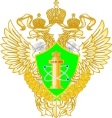 СПАСИБО ЗА ВНИМАНИЕ!
17